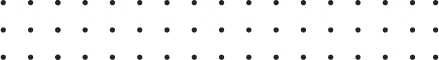 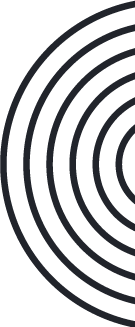 SHARLENE
LLOYD
SYSTEMS
ADMINISTRATOR
SHARLEN LLOYD
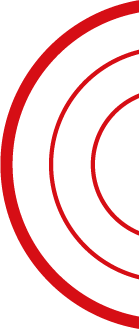 SYSTEMS ADMINISTRATOR
Address:
linkedin
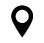 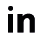 New York, JS.
linkedin.com/username
Instagram
Mobile:
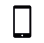 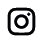 instagram.com/username
(123) 456-7890
Facebook
Mail:
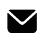 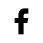 mail@domain.ltd
facebook.com/username